NCAR | JULY 30 2018
Coupling GEOS-Chem to the Community Earth System Model
Sebastian D. Eastham
Agenda
The story so far

Software engineering challenges

Moving forwards
2
GC Classic
GEOS-Chem
CESM
GEOS
GEOS-Chem
GEOS-Chem?
GCHP
GEOS-Chem
WRF
GEOS-Chem
GEOS-Chem
The story so far
CESM-GC: Prototype scope
Motivation
Objective
Provides GEOS-Chem community a GCM capability, and provides a new chemistry option for the CESM community

Improved probability of success

Improved responsiveness, usability, and ease-of-maintenance

Get the “same GEOS-Chem” as in CTM
Implement GEOS-Chem as a chemistry module in CESM 2.0, using CAM-Chem implementation as a template

Limited-scope prototype

Use “unchanged*” GEOS-Chem code


Use as much of GEOS-Chem as possible
*Can still be compiled as stand-alone GEOS-Chem with no modifications (all CESM-related code changes can be integrated back into the main branch)
4
[Speaker Notes: *Can still be compiled as stand-alone GEOS-Chem with no additional code modifications – so all CESM-related code changes can be integrated back into the main branch]
Recap: GEOS-Chem as a module
GEOS/GCHP
GEOS-Chem Classic
GEOS-Chem chemistrycomponent converted to allow“grid independent” operationon any grid, and in severaldifferent models


Each [I x J] group of columns handled independently, with all information for each group contained in state variables (some issues remain with modules)
J
MPITask
J
I
I
J
MPITask
I
N tasks
5
CAM ↔ CAM-Chem chemistry interface
cam/src/chemistry
CAM
Atmosphericstate before chemistry
MOZART
Mechanism(pp_trop_mozart)
chemistry.F90
Chemicaltendencies
Chemistry options set through CESMUses the MOZART interface with multiple mechanisms
6
[Speaker Notes: Ignoring MOZART
Using raw GEOS-Chem
Question: what to do about GC’s inputs? Currently read in an external copy of input.geos]
CAM ↔ GEOS-Chem chemistry interface
cam/src/chemistry
CAM
Atmosphericstate before chemistry
pp_geoschem
geoschem_src
chemistry.F90
Chemicaltendencies
Chemistry options from GC run dir.Uses unchanged GC code dir. (“geoschem_src”)
GEOS-Chemrun directory
7
[Speaker Notes: Ignoring MOZART
Using raw GEOS-Chem
Question: what to do about GC’s inputs? Currently read in an external copy of input.geos]
Current status and demonstration
Surface NOxsource
“Standard” chemistry(Trop-strat with “complex” SOA)

Fast-JX photolysis scheme

Bulk aerosol scheme with ISORROPIA II equilibrium

Wet scavenging – no dry dep. or (complex) emissions
8
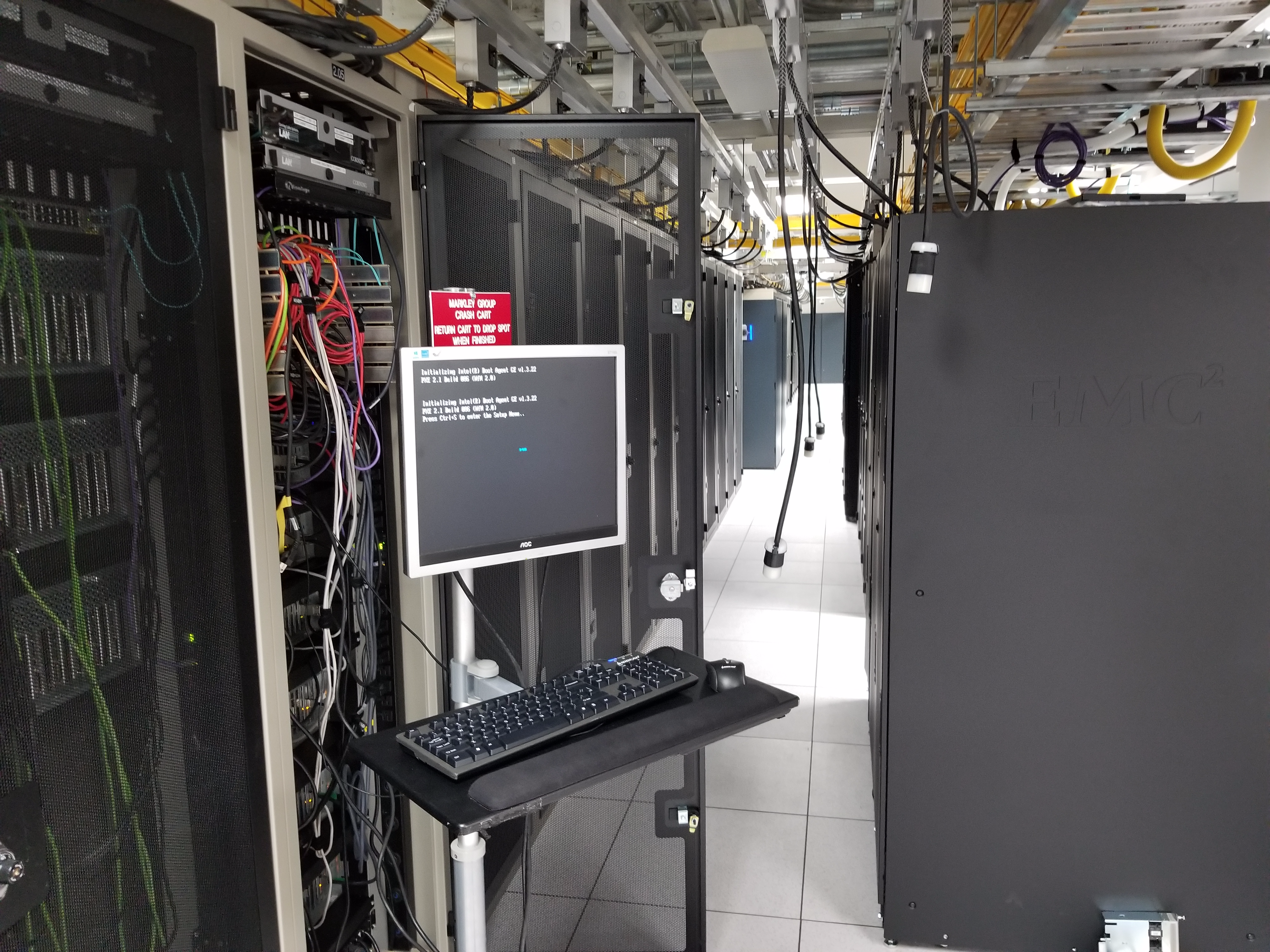 Softwareengineeringchallenges
Topics
Following CAM-Chem’s lead
Focusing on CAM interface

Interfacing with CAM:
Convection/PBL mixing
Dry deposition
Emissions
Aerosols
How are these currently done in CAM-Chem?

What implementation maximizes
Utility?
Maintainability?
Usability?

When to defer or be “chemistry-specific”?
10
[Speaker Notes: When should we defer to other ESM components, and when do we want to be GEOS-Chem specific?]
When (not) to be chemistry specific?
Want to maintain consistency between offline GEOS-Chem CTMs and the CESM-GC implementation, so

If GEOS-Chem needs data which can be provided by the ESM, then it is requested from the ESM (e.g. land types, LAI, surface conductances…)

If something is computed inside GEOS-Chem (e.g. species-specific deposition velocities), or is external to the ESM (anthropogenic emissions) it should remain GEOS-Chem’s responsibility – and if the ESM can do it better, try to adopt that capability into GEOS-Chem so that consistency is maintained while everyone wins
11
[Speaker Notes: Possible straightforward rule

Still – does not make implementation easy!]
Convection and PBL mixing
Questions
Both convective transport and convective scavenging calculated internally from standard GEOS output fields

Option: calculate GEOS-like convective fields from CAM output
How does CAM-Chem do:
Convective transport?
Convective scavenging?
PBL mixing?

Handling multiple schemes?

Have issues with operator splitting been observed in CAM-Chem at higher vertical resolutions?
Convection
Two PBL mixing options inGEOS-Chem (“full”/”non-local”)

Full is simple, non-local is more “met-specific”
PBL mixing
12
[Speaker Notes: When do we become ‘chemistry-specific’?


CAM calculates convective fields, but GEOS-Chem must do the convective transport and scavenging

Historically GEOS-Chem would directly copy the relevant convection code for consistency

Increasingly difficult as GEOS-Chem becomes more independent – plus want to get “GEOS-Chem” chemistry and response

Suggested approach: CESM convective fields and apply to GEOS-Chem convection]
Surface processes: dry deposition
CAM
GEOS-Chem
Want to harmonize treatment of land surface and biospheric processes between CLM and GEOS-Chem

What information does CLM need from GEOS-Chem?

Where does CAM expect dry deposition to be handled?
CLM
13
[Speaker Notes: Options impose different issues:
Adapt GIGC to use CLM conductances*
Allow users to retain offline land types
Defer all surface processes to CLM

Issues with a: loss of “GEOS-Chem” behavior, improvements in CLM must be tracked
Issues with b: loss of coupling (!)
Issues with c: total loss of “GEOS-Chem” behavior, loss of GC user community improvements

(see e-mail from Amos Tai)]
Surface processes: emissions
CESM
GEOS-Chem
HEMCO
Offline
Pregridded emissions
GEOS-Chem uses HEMCO for emissions

Incorporates online (e.g. dust) and offline (e.g. anthropogenic) emissions

Multiple possible implementation options
CESM
GEOS-Chem
HEMCO
Online
CESM
HEMCO
Online
CAM
14
[Speaker Notes: Could be adapted for use in CESM beyond GEOS-Chem?
Highly simplified emissions scheme in GEOS-Chem, preprocess emissions (lose online capability)
Full integration as part of the GEOS-Chem module
Full integration as a standard CESM component (!) – could handle MEGAN too?]
Aerosol treatment
BulkOC
Bulk NH4
Bulk SO4
CAM wants and expects some tracers which GEOS-Chem does not have

How to keep GEOS-Chem aerosol chemistry while
Providing and receiving CAM tracers
Allowing for non-bulk aerosol schemes
Communicating information needed for (eg) radiative transfer
Bulk NO3
BulkBC
MAM
15
[Speaker Notes: Again: how is it done in CAM-Chem?]
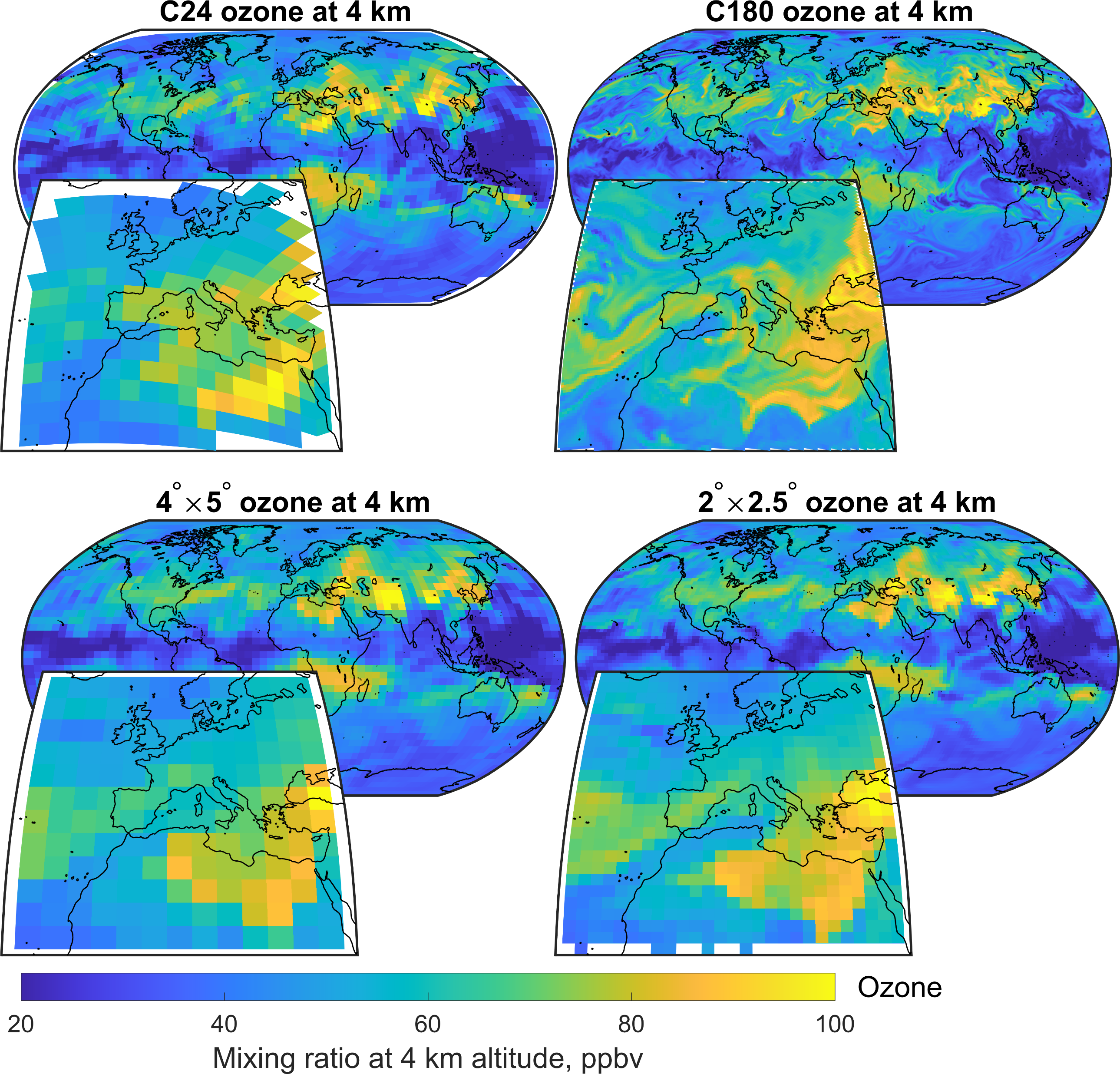 Moving forwards
Summary and next steps
Summary:
Working prototype of CESM-GC within CESM is available
Key objective is to maintain connection to GEOS-Chem main branch
Could provide a two-way channel for improvements between communities

Questions to resolve:
Would HEMCO fit as a generic CESM emissions solution?
When should we (not) be chemistry-specific?
What should the development goals be (e.g. enabling hybrid OpenMP/MPI?)
17
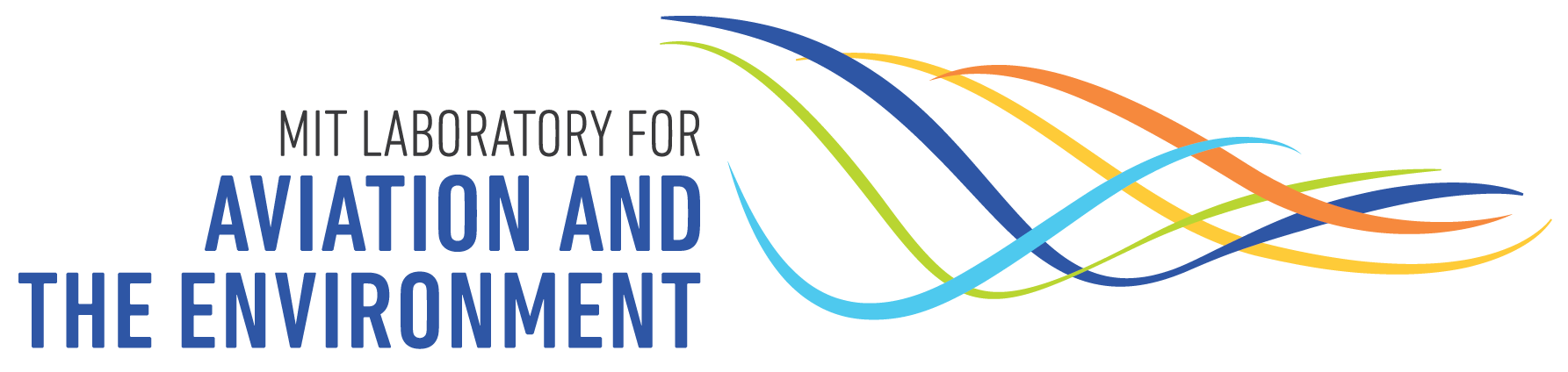 Sebastian D. Eastham
seastham@mit.edu
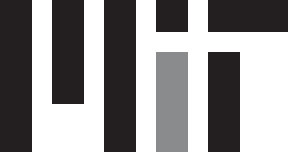 LAE.MIT.EDU
Questions? Corrections? Suggestions?
19
Backup slides
20
Decomposition I
DOMAIN
TASK
TASK
TASK
TASK
TASK
CHUNK
CHUNK
CHUNK
CHUNK
CHUNK
CHUNK
CHUNK
CHUNK
CHUNK
CHUNK
COL
COL
COL
COL
COL
COL
COL
COL
COL
COL
COL
COL
COL
COL
COL
COL
COL
COL
COL
COL
COL
COL
COL
COL
COL
COL
COL
COL
COL
COL
COL
COL
COL
COL
COL
COL
COL
COL
COL
COL
Domain decomposed acrossN MPI tasks

Each MPI task has X chunks – separate chemistry call is made for each chunk but initialization is done once for each task 

Each chunk has Y atmospheric columns
Example decomposition
21
[Speaker Notes: First, a pure SW eng challenge – and a relatively easy one to fix]
Decomposition II
TASK
CHUNK
CHUNK
COL
COL
COL
COL
COL
COL
COL
COL
We can treat each task’s grid as being [1 x Y] in GEOS-Chem

Single Input_Opt per task, array of State_Met and State_Chm objects

Module variables are the major remaining obstacle – ideally would move all into State_X
State_Met(2)State_Chm(2)
State_Met(1)State_Chm(1)
Input_Opt
Drydep_Mod
Error_Mod
State_Chm_Mod
UCX_Mod
C2H6_Mod
Pressure_Mod
Each of these modules (and more!) has persistent variables which have to be rewritten at each time step because of the chunk structure
22